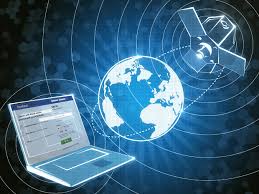 WelcomeToPresentation
IDENTITY
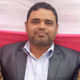 Abdu Aziz
Assistant Teacher
Madhaia Bazar Sadim High School 
Chandina, Cumilla
English 1st Paper 
Class -10 
Unit : 13 
Lesson : 1
E-mail: azizabidpur@gmail.com, Mobile : 01921767310
Look at the pictures and say what can you see in them
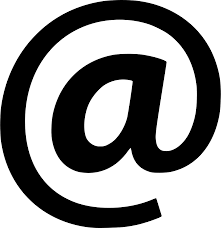 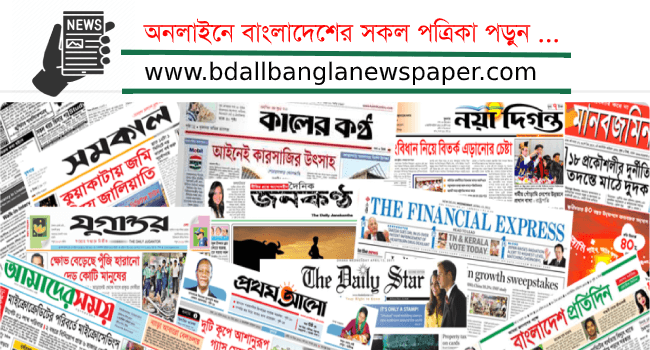 In the picture 1, we can see some logos placed around
the globe. We find them while searching the internet. In the Picture 2, We see some pages of Internet version of daily Newspapers. In the picture 3, the symbol is called ‘at the rate Of. It is used in an e-mail address.
So, Our today’s topic is
Media and modes of e-communication
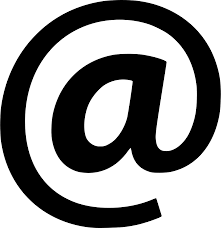 Learning Outcomes
After the end of the lesson, students will be able to
Talk about Internet
Infer vocabulary 
Ask and Answer questions.
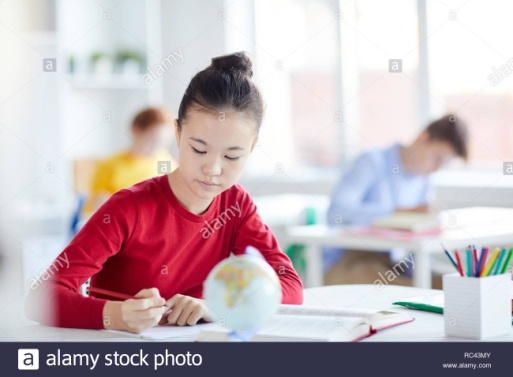 Individual Work
Key words
Imagine		think, suppose 		চিন্তা করা  
Citizen 		inhabitant, resident 	নাগরিক 
Ordinary		regular, normal 		সাধারণ 
Probably		perhaps, may be 		সম্ভবত  
Greeting		welcome 			স্বাগতম 
Inevitable 	           certain, unavoidable 	অনিবার্য 
Dominate		control, direct rule 		নিয়ন্ত্রণ করা  
Exchange	 	give and take 		বিনিময় করা  
Operate 		conduct	 		পরিচালনা করা
Silent Reading
Let’s imagine a citizen’s ordinary day at work. The morning probably starts with a cup of coffee/tea, followed by greeting the colleagues. Then comes the inevitable, which is logging in the computer. For many of us the third step has become an automatic behavior and it dominates the rest of our work day, receiving and sending dozens of e-mails.
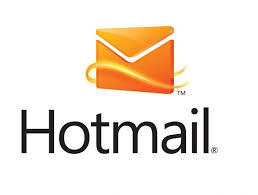 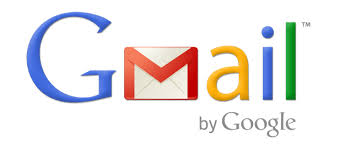 An e-mail is an electronic mail. It is a computer –aided way of exchanging digital text messages from a sender to one or multiple recipients. E-mails operates through a network of computers linked by the internet. There are commercial server agencies such as Yahoo, Gmail, Ymail, Hotmail, etc. that accept the text message from the sender, forward it and deliver instantly to the digital mailbox of the recipient.
If the recipient is not online, the message is stored and delivered later when the recipient is online. It works instantly just with the click off your mouse. It has been a powerful communication tool in modern life.
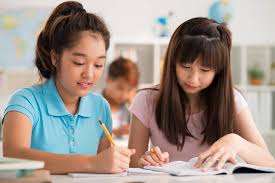 Pair Work
What is an e-mail?
An e-mail is an electronic mail which is the way  of 
exchanging digital text messages from a sender to one or 
Multiple recipients.
How do e-mail operate
E-mails operate through a network of computers linked by 
The internet.
How do the commercial servers serve in the e-mail?
Commercial servers serve by accepting the text message from 
The sender and then forwarding and delivering it to the mail box
Points to remember
Rest means relax. But here rest means surplus, extra or excess.
Choose the correct answer
1. Which of the following word has the closest meaning of the word ‘log’?
i. Timber
ii. enter
iii.  Start
iv.  send
2.  To check e-mail has become our ____act
i. Habitual
ii. voluntary
iii.  essential
iv.  main
3.  What do we need to operate an e-mail?
i. A computer
ii.  Internet connection
iv. All of these
iii.  A valid e-mail address
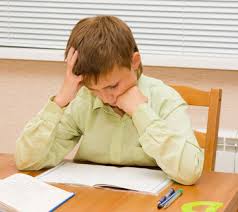 Evaluation
How do e-mails affect our daily work schedule?
Through e-mail, people of different corners of the world
can come closer to one another within a fraction of time
It can lessen the workload of teachers, students, doctors,
and businessmen etc.
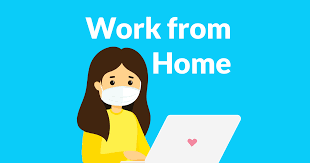 Home work
Write a short paragraph on 
“ The usage of Internet in our everyday life”